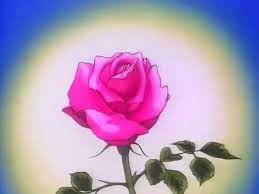 Welcome from
Todays Lesson
Identity
English For Today
Class : one.
Unit: 2 
Lesson: 3
     Lesson: cC dD.
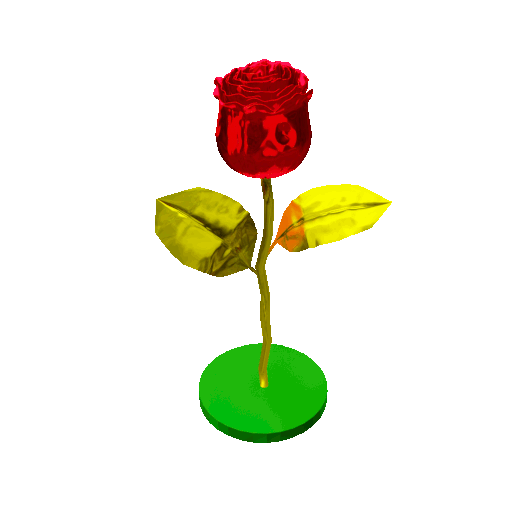 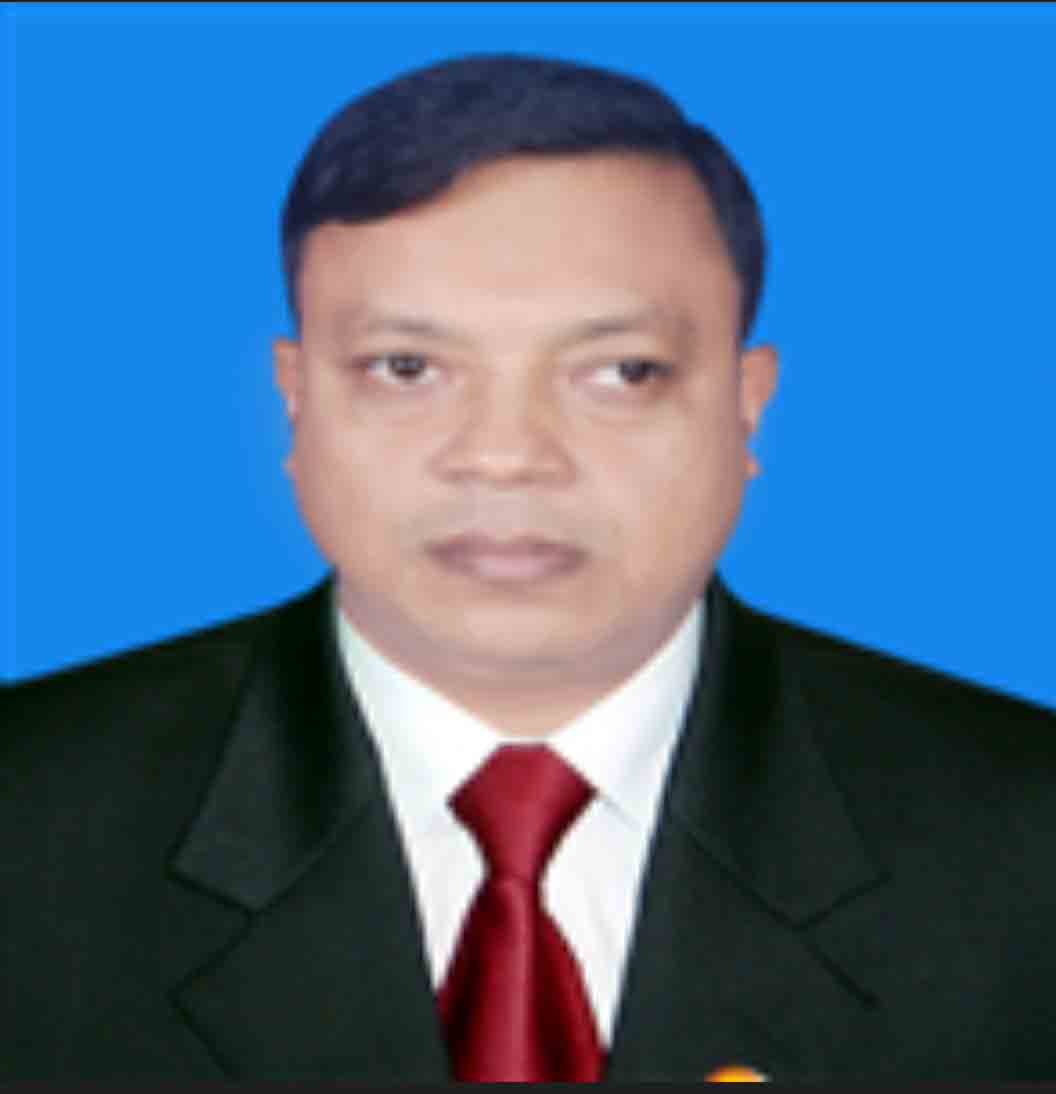 Masiur Rahaman Kamal
 Assistant Teacher
15 No. Tumchar Govt. Primary School
Gosairhat, Shariatpur.
masiurkm@gmail.com
[Speaker Notes: Teacher can hide this slide]
Learning outcomes
By the end of the lesson, the students will be able to read c C d D.
Let’s enjoy a warmup song
Look at the picture
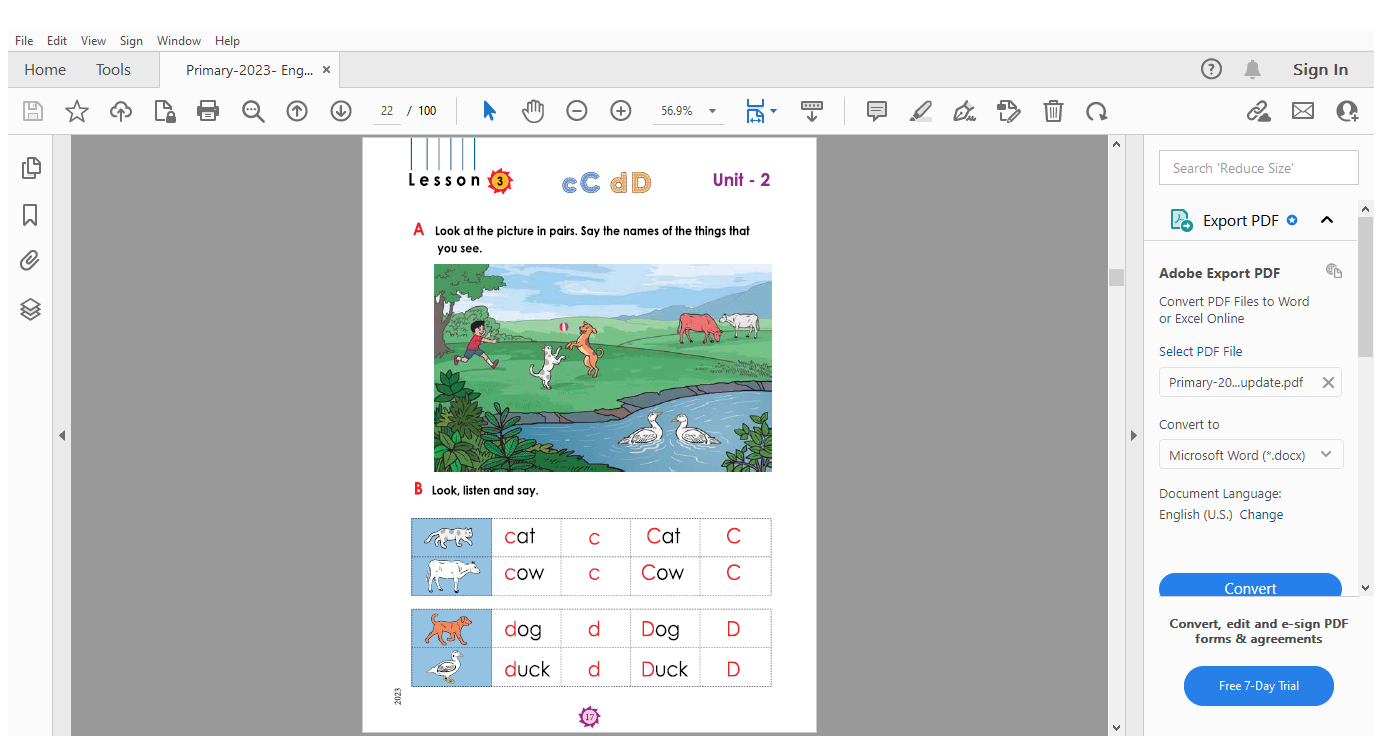 Say the names of the things that you see. 
Talk to your partner.
Today`s topic
Unit: 2, Lesson: 3
Lesson: cC dD.
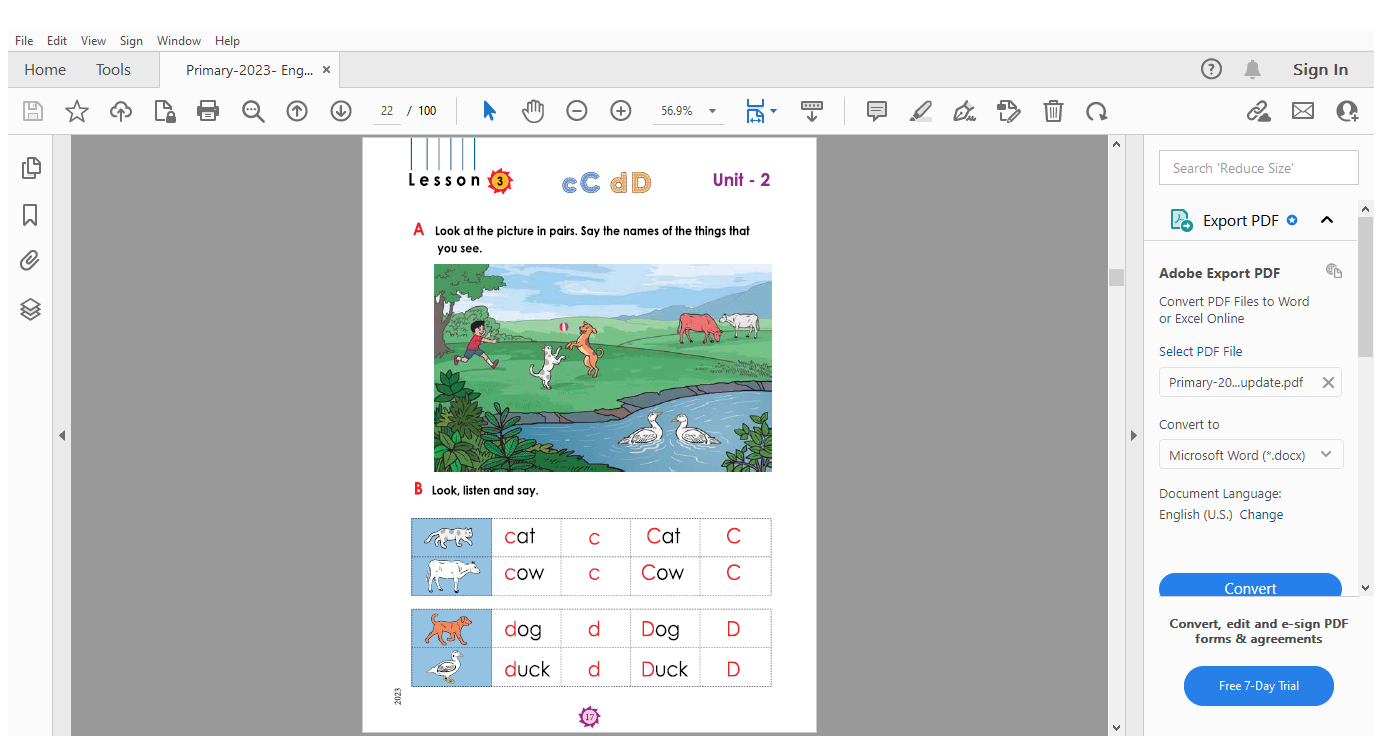 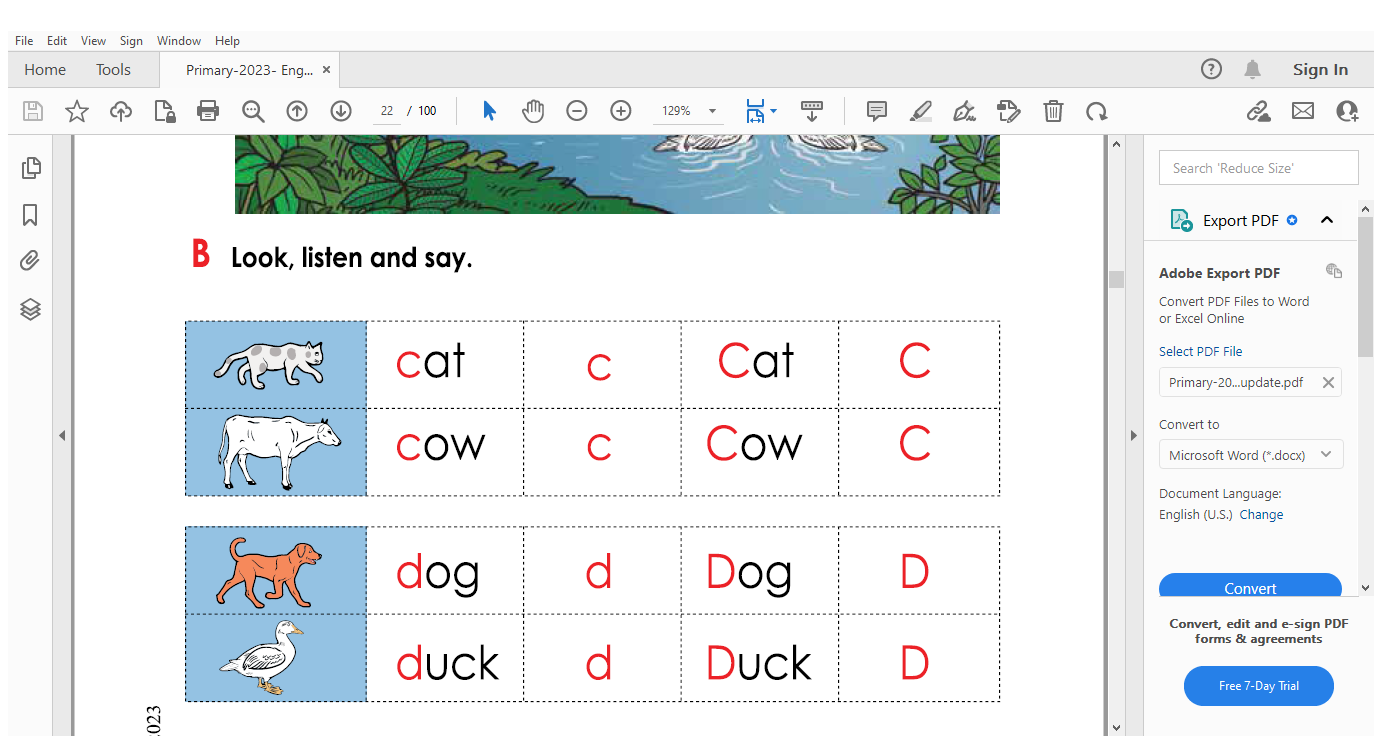 C
Cat
cat
c
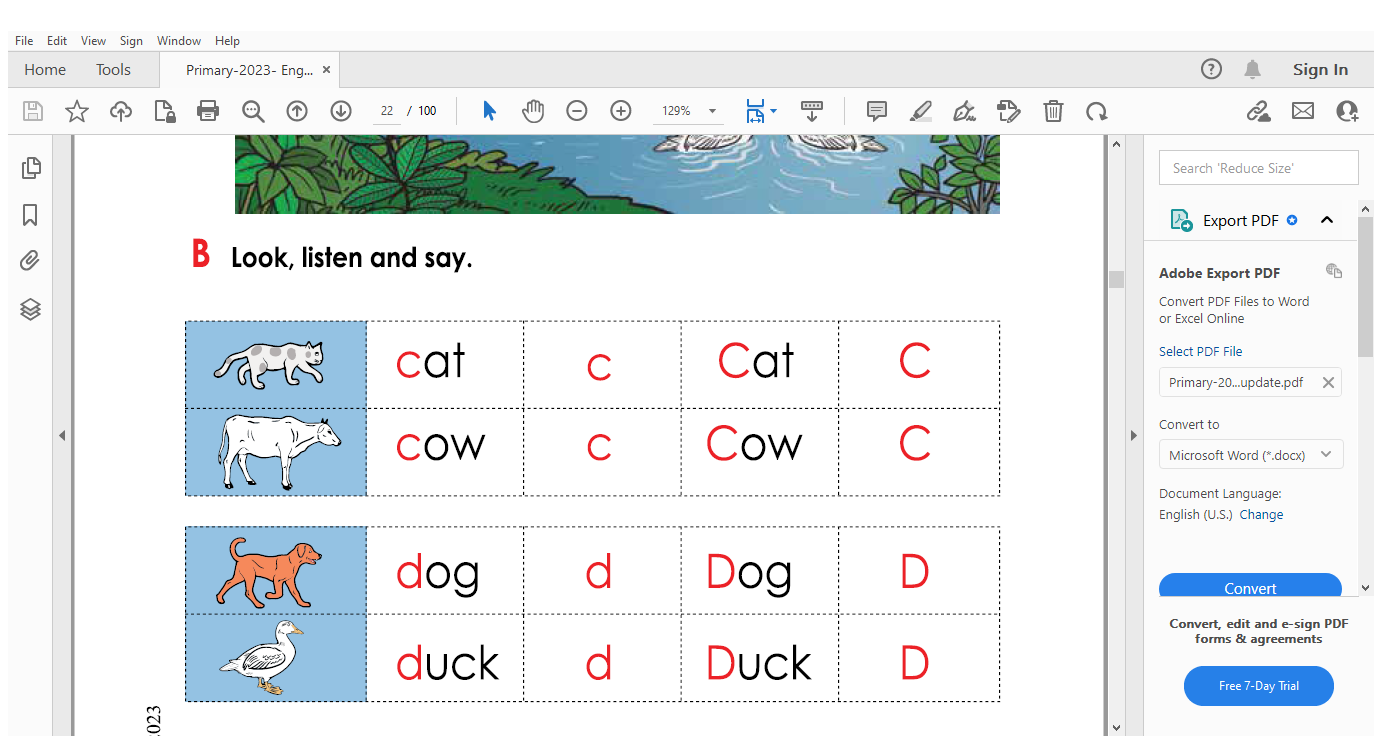 Cow
C
cow
c
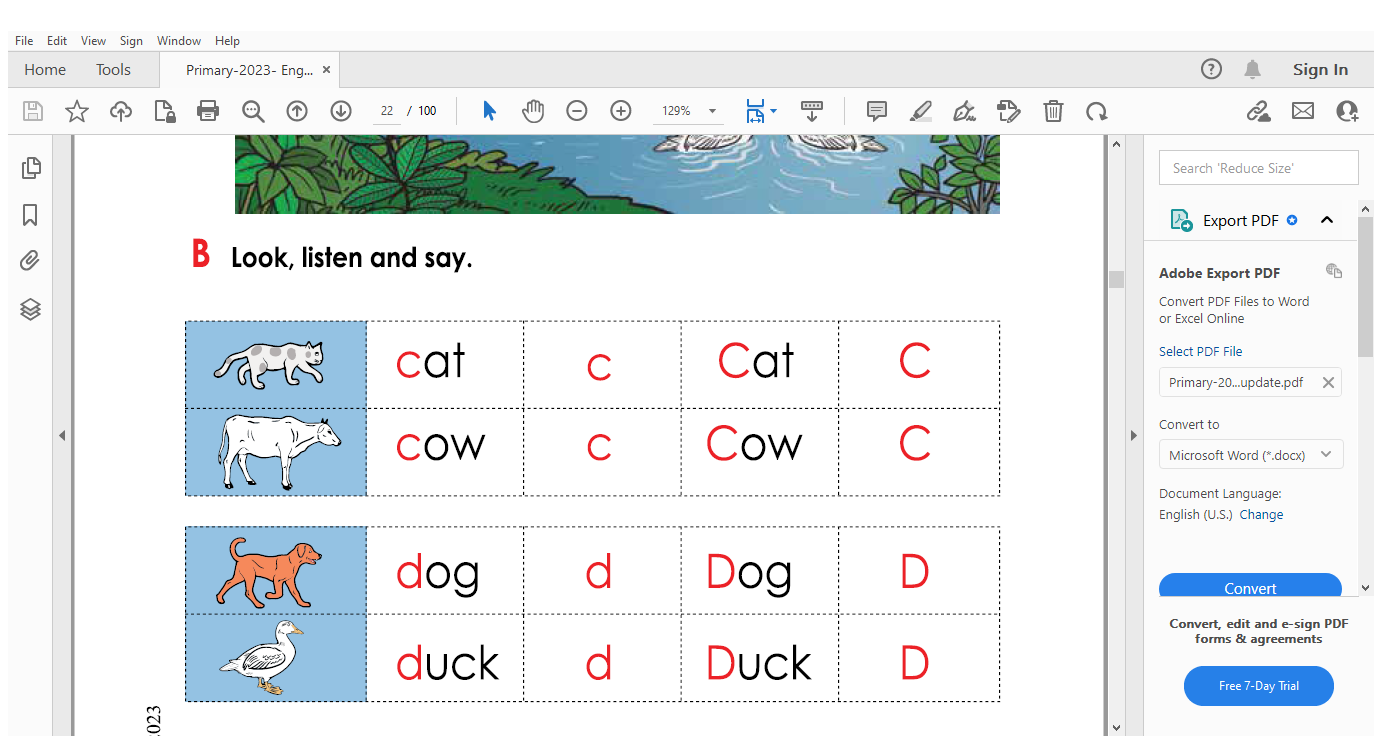 d
Dog
dog
D
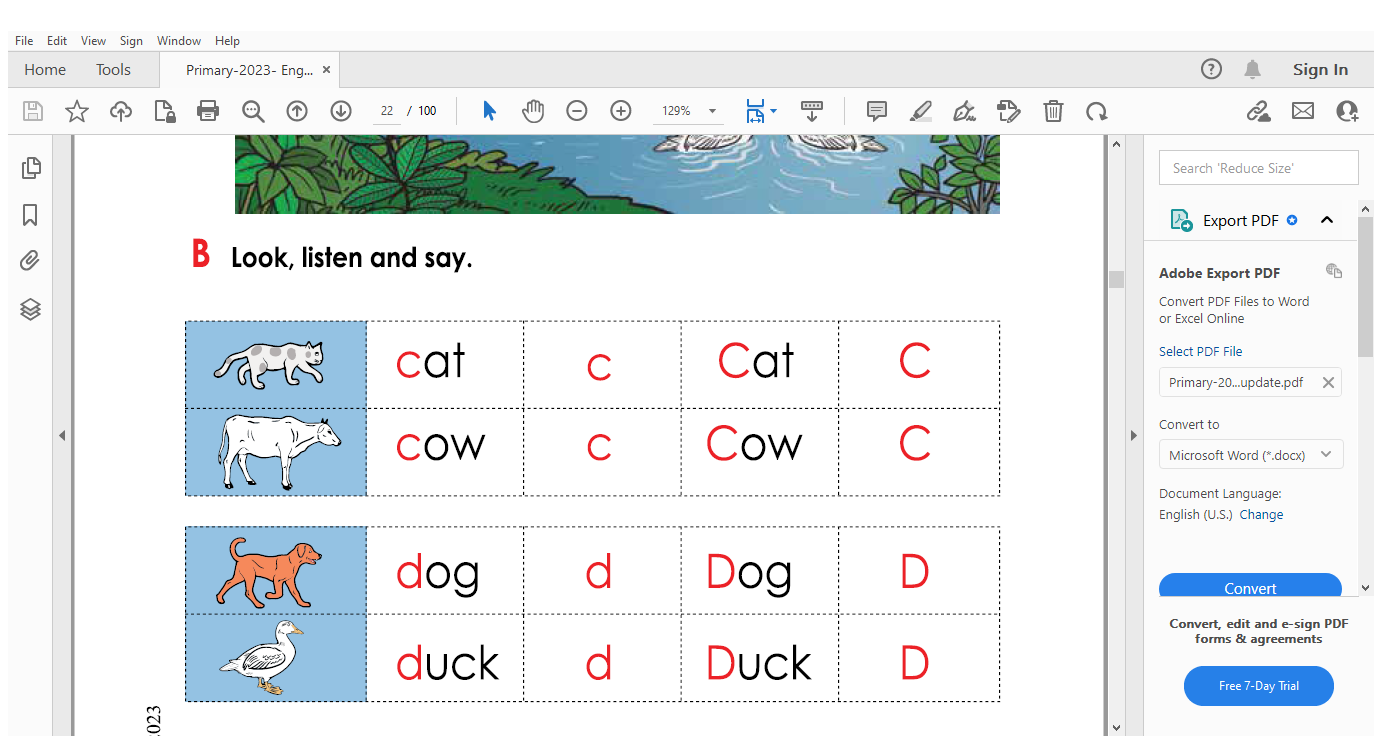 duck
d
Duck
D
Pair Work.
Ask and answer.
1. What is this?
2. What is the first letter in the picture?
Group Works.
Match the pictures with the words.
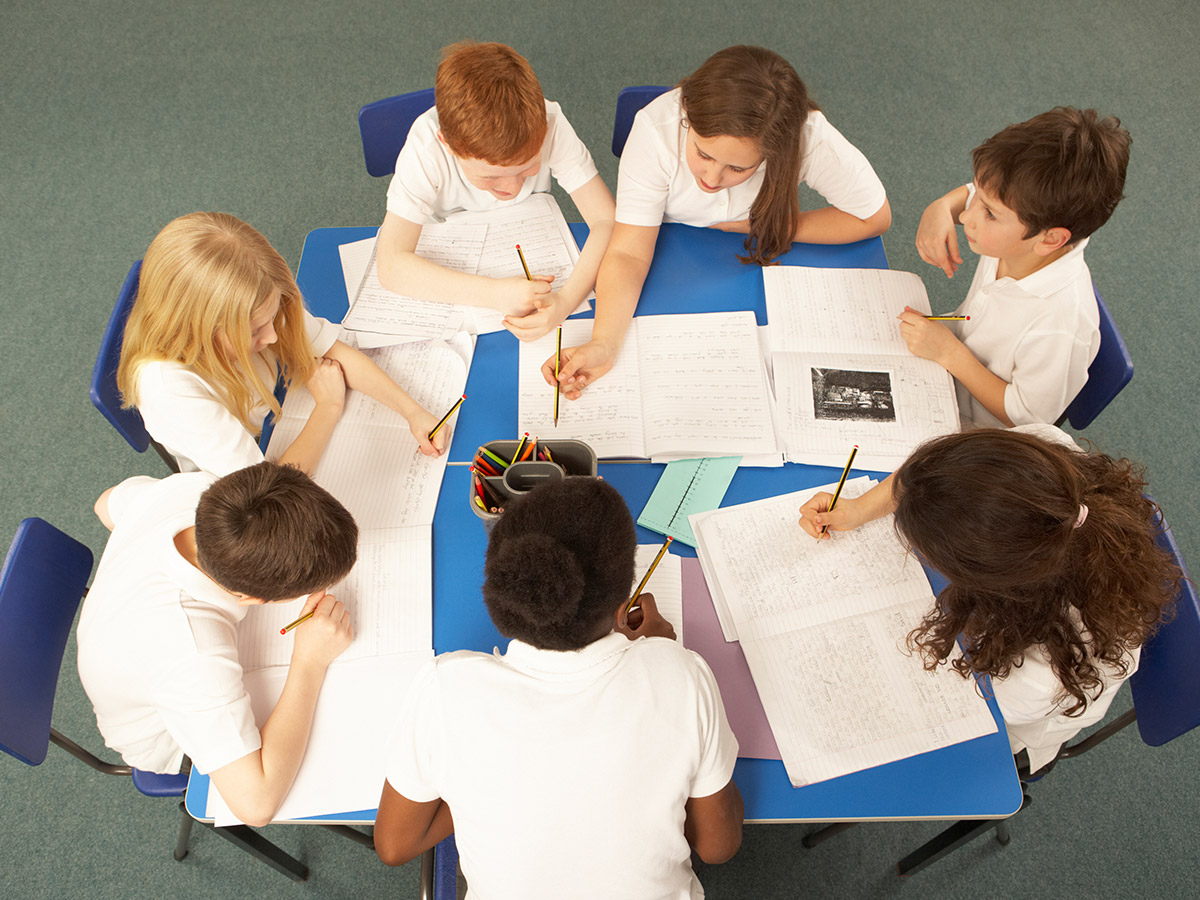 Home work
Your will practice letter aA bB in your home.
Goodbye
See you